The TU9 Discussion Paper on Unified Criteria for OA Publishing Funds
Christian Pauls
Technical University of Munich
University Library
Munich, 29 June 2018
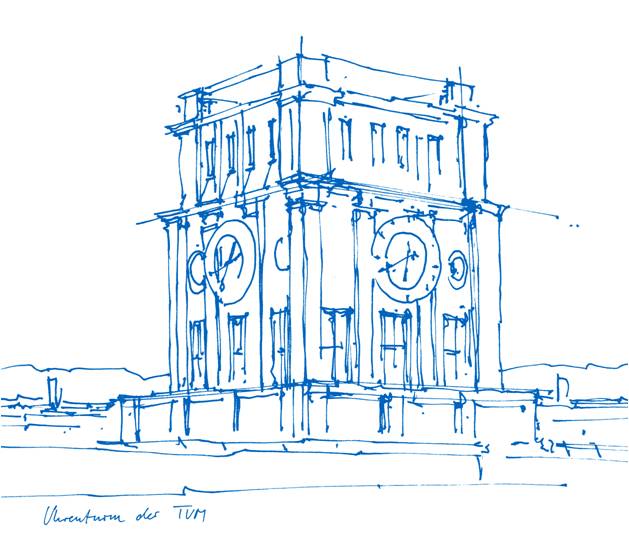 TU9 Members
RWTH Aachen
    TU Berlin
    TU Braunschweig
    TU Darmstadt
    TU Dresden
    Leibniz University of Hanover
    Karlsruhe Institute of Technology
    TU Munich
    University of Stuttgart
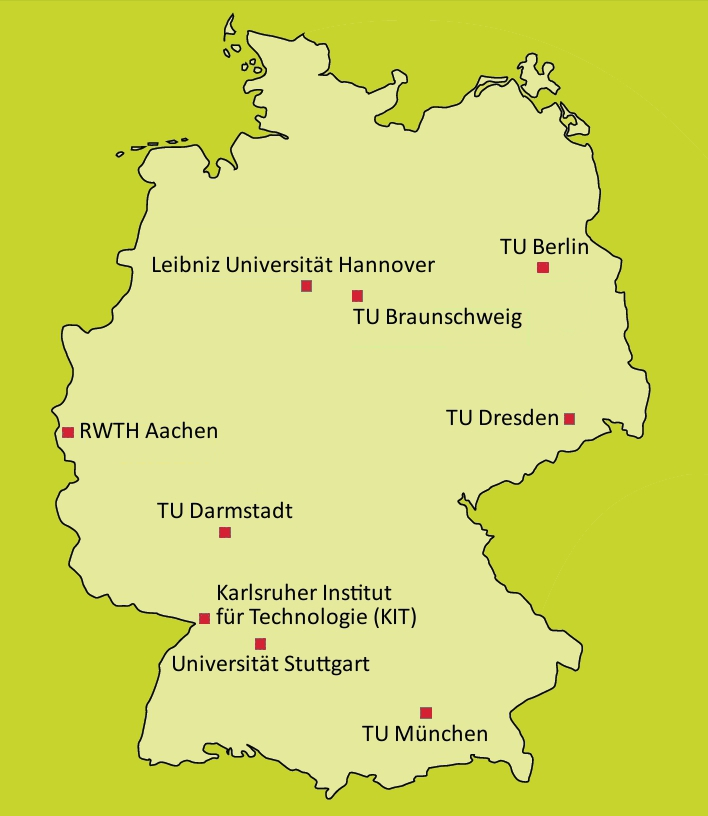 Christian Pauls (TUM) | Technical University of Munich| University Library
2
APCs covered by TU9 publications funds (2017)
Source: https://treemaps.intact-project.org/apcdata/openapc/#institution/country=DEU&is_hybrid=FALSE&period=2017
Christian Pauls (TUM) | Technical University of Munich| University Library
3
DFG / TU9 Funding Conditions
The articles to be published appear in journals that make all articles available over the internet to users free of charge as soon as they appear (pure, gold open access journals) and that they apply recognised and strict quality assurance procedures.

Publication fees of up to € 2,000 (including  value-added  tax) per article may be financed through the funds provided by the DFG. Please note, however, that DFG funding cannot be used to co-finance publication fees  exceeding  the aforementioned amount.

Only  articles in  which a  member  of  the applying  institution is  responsible  as  the "submitting  author"  or  the  "corresponding  author"  for  payment  of  the  publication fees can be funded.

Source: http://www.dfg.de/formulare/12_20/12_20_en.pdf
Christian Pauls (TUM) | Technical University of Munich| University Library
4